Tema 3: Mätning av temperatur, tryck och flöde, respiration och ämnesomsättning
Föreläsare: Petter Holmlund & Sara Qvarlander
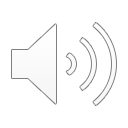 Tema 3
Moment 3: 
Respiration
Moment 1: 
Mätteknik
Temperaturmätningar
Moment 2: 
Tryckmätningar
Blodflödesmätningar
Moment 4: 
Ämnesomsättningen
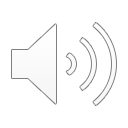 Mätteknik: Noggrannhet
Vid mätningar av en fysikalisk storhet så vill vi:

Att mätvärdet ska vara så nära sanningen som möjligt (avvikelsen nära noll).

Att upprepade mätningar ger så lika svar som möjligt (låg spridning) om det sanna värdet är detsamma. Detta brukar kallas för precision.
Noggrannheten påverkas av båda faktorerna
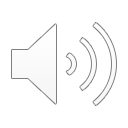 Mätteknik: Noggrannhet
Piltavla
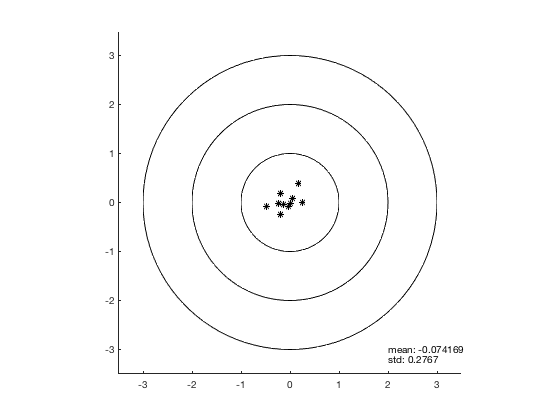 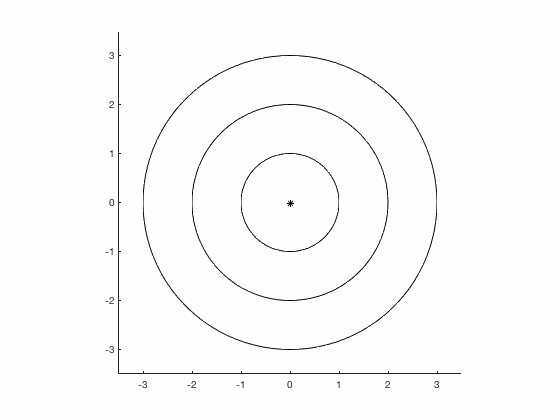 Hur nära mitten är vi?

Vilken spridning har vi?
Medelvärde: -0.07
Standardavvikelse (SD): 0.27
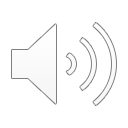 Två typer av fel
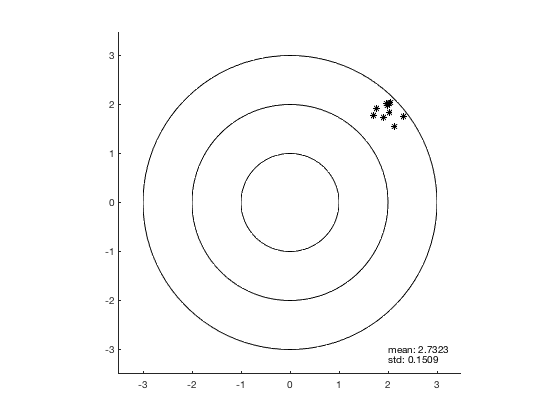 Systematiskt fel (bias)
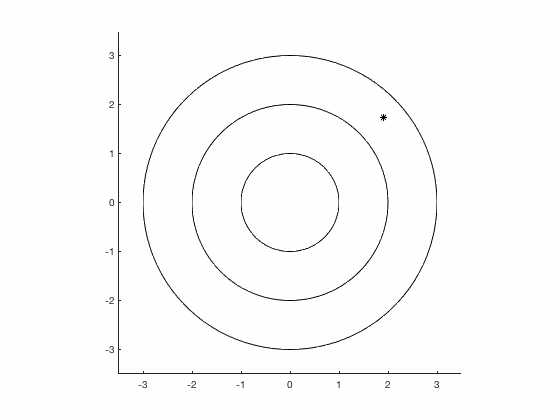 Ger konstant en avvikelse 

Om felet upptäcks kan man oftast korrigera resultaten genom omkalibrering av utrustningen eller justera datat i efterhand

Kan vara svåra att upptäcka
Medelvärde: 2.73
SD: 0.15
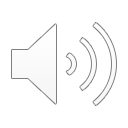 Två typer av fel
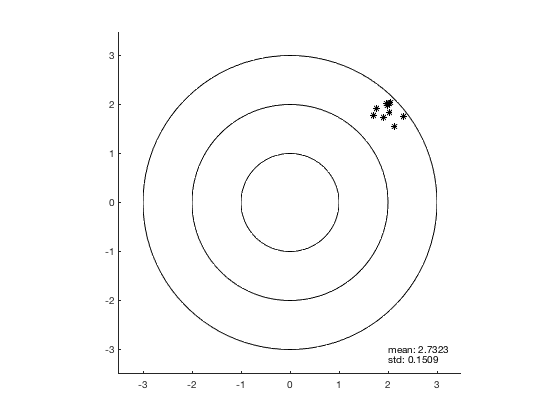 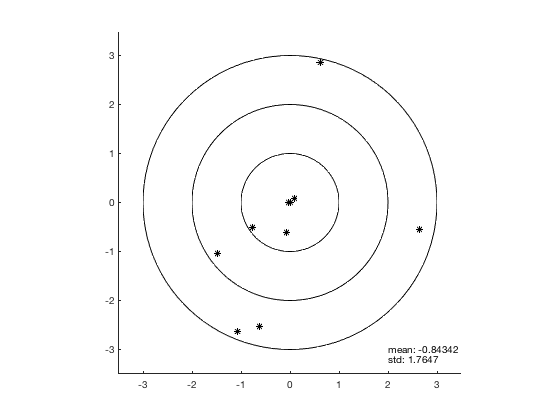 Systematiskt fel (bias)
Slumpmässigt fel
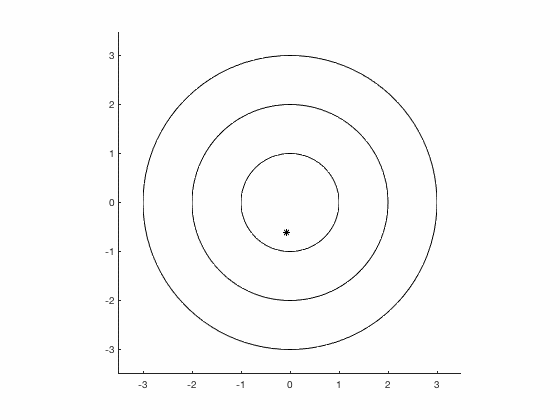 Medel: -0.84  
SD: 1.76
Medel: 2.73
SD: 0.15
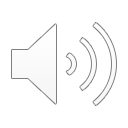 Två typer av fel
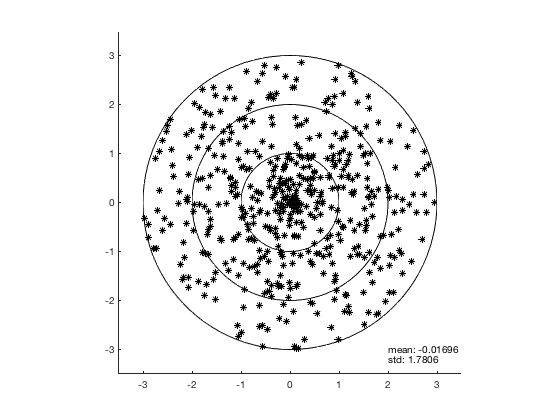 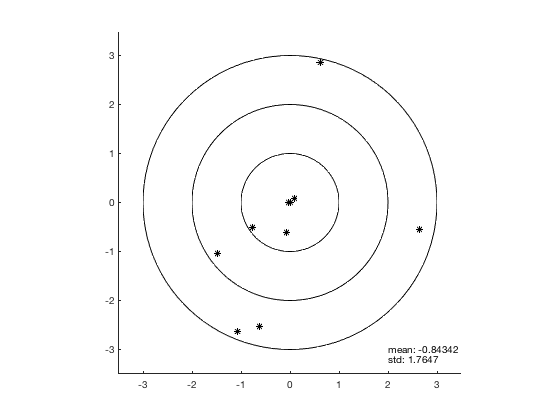 Slumpmässigt fel
Går ej att korrigera i efterhand

Kan förbättras genom att mäta flera ggr (medelvärdesbilda bort avvikelserna)
Kan vara svårt om mätningen tar lång tid eller om det sanna värdet ändras snabbt

Oönskad fysiologisk variation i det sanna värdet som bidrar till låg precision
Medel: -0.84  
SD: 1.76
Medel: 0.02  
SD: 1.78
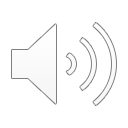 Orsaker till fel/variation
Onoggrannhet i själva sensorn

Onoggranhet som uppstår pga mätsituationen
Handhavandefel, som att inkorrekt placering av en sensor eller inkorrekt kalibrering

Variation i den fysiologiska storhet vi vill mäta
Variation i det sanna värdet som bidrar till låg precision
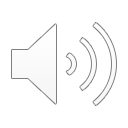 Presentation av Noggrannhet
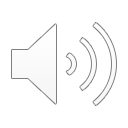 Temperaturmätningar
Kroppstemperatur
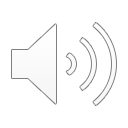 Kroppstemperatur
Kan mätas vid flera olika anatomiska områden
(Mun)
Rektum
Öra (trumhinnan)
Lungartär eller matstrupen

Olika sensortekniker
Glas-termometer
Digitala, baserade på termoelement eller termistorer
IR-sensorteknik
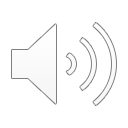 Vad är viktigast?
Gold standard 
Rektum har länge använts i Sverige
Nära Hypotalamus?

Tid? 
Hur bråttom är det att få ett mätvärde?

Trend eller absolutvärde viktigt? 
För trender/förändringar måste precisionen vara tillräckligt hög
För absolutvärden bör vi ej heller ha något systematiskt fel
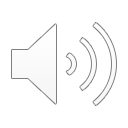 Vad är viktigast?
Hanterbarhet
Mätningen får inte vara för krånglig att utföra

Risk vs. Noggrannhet och nytta
Invasiva vs. Beröringsfria mätningar
Hur stort får felet vara?
Risk-benefit ratio (nytta-risk-förhållandet)

Eftersom olika mätställen ger olika värden så kan man också helt enkelt använda olika gränser, för t.ex. feber, för de olika metoderna
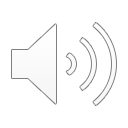 Tillämpningar
Diagnos
Hyper- och hypotermi, blodförgiftning

Styrning av behandlingar
E.g. svar på antibiotikabehandling

Lokala temperaturmätningar vid operation
Temperaturen kan påverka risken för infektion, koaguleringsförmåga etc.
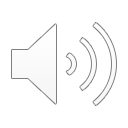 Tillämpningar
Mappning av kroppens yt-temperatur
Identifiera lokala infektioner eller inflammationer genom IR-mätningar

Identifiera individer med feber i folkmassor
Skyddsarbete under Pandemi/Epidemi

Termoreglerad perifer vasokonstriktion
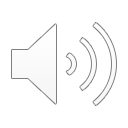 Tillämpningar
Beräkningar 
Temperaturen påverkar variabler som vätskors densitet och viskositet.
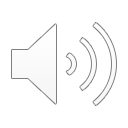 Slut
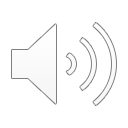